Prize presentation: IAS/ANRS Dominique Dormont Prize – Annual prize
@IAS_conference
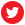 Share your thoughts on this presentation with #IAS2019
IAS/ANRS Dominique Dormont Prize – Annual prize
Stéphane Isnard
Relevance of Reg3α and I-FABP on microbial translocation, inflammation and reservoir size in people living with HIV